SỞ GIÁO DỤC & ĐÀO TẠO LÀO CAI
PHÒNG GIÁO DỤC & ĐÀO TẠO BÁT XÁT
HỘI THI 
GIÁO VIÊN DẠY GIỎI 
BÀI HỌC STEM CẤP TỈNH
Giáo viên: Nguyễn Ngọc Quân
Đơn vị: Trường PTDTBT TH Cốc Mỳ
NĂM HỌC : 2023 - 2024
[Speaker Notes: Nguyễn Ngọc Quân – Tường PTDTBT TH Cốc Mỳ]
KHỞI ĐỘNG
TRÒ CHƠI:
“AI NHANH AI ĐÚNG”
https://www.plickers.com/classes/66059305dccc34e937bda94b
[Speaker Notes: Các em có biết, qua quá trình kiến tạo địa chất trong hàng tỉ năm, bề mặt Trái Đất hiện nay rất phức tạp với nhiều dạng địa hình khác nhau như núi, đồi, đồng bằng, cao nguyên, hồ, suối, sông, biển . Hiện nay, bề mặt trái Đất đang chịu sự biến đổi liên tục do các yếu tố như thời tiết, gió, nước, và tác động của con người như khai thác mỏ và xây dựng đô thị. Qua đó nhiều hoạt động của con người đang chịu ảnh hưởng rất lớn từ các địa hình.]
+ Theo em, trên Trái Đất có những dạng địa hình phổ biến nào?

+ Bằng cách nào mô tả được các dạng địa hình đó ?
[Speaker Notes: + Theo em, trên Trái Đất có những dạng địa hình phổ biến nào?
+ Bằng cách nào mô tả được các dạng địa hình đó ?
Chúng ta biết rằng mỗi một nơi trên Trái Đất có một dạng địa hình khác nhau (Đồi núi, đồng bằng, sông, biển, …). Để tìm hiểu kĩ hơn về bề mặt trái đất, đồng thời có thể giới thiệu cho bạn bè, người thân của em về bề mặt trái đất của chúng ta có những gì, trong bài học STEM hôm nay chúng ta cùng đi làm mô hình thể hiện các dạng đại hình có trên bề mặt Trái Đất và các hoạt động sản xuất ứng với từng dạng địa hình đấy nhé !]
Thứ Ba ngày 9 tháng 4 năm 2024
BÀI HỌC STEM
BỀ MẶT TRÁI ĐẤT
[Speaker Notes: Nguyễn Ngọc Quân – Tường PTDTBT TH Cốc Mỳ]
HOẠT ĐỘNG 1:
 
XÁC ĐỊNH VẤN ĐỀ
[Speaker Notes: Nguyễn Ngọc Quân – Tường PTDTBT TH Cốc Mỳ]
THẢO LUẬN
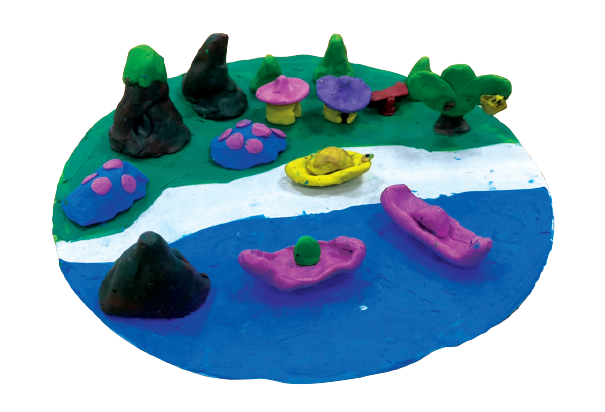 Theo em, mô hình bề mặt Trái Đất cần đạt những yêu cầu nào?
[Speaker Notes: Nguyễn Ngọc Quân – Trường PTDTBT TH Cốc Mỳ]
Tiêu chí sản phẩm
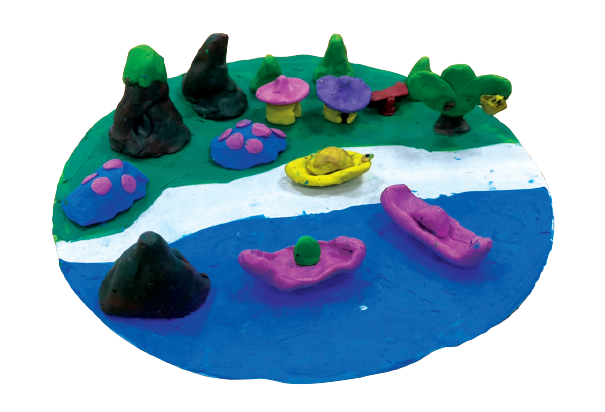 🗸 Mô hình có một số dạng địa hình: núi, đồi, cao nguyên, đồng bằng, sông, hồ,….
🗸 Thể hiện được đặc điểm đặc trưng của dạng địa hình.
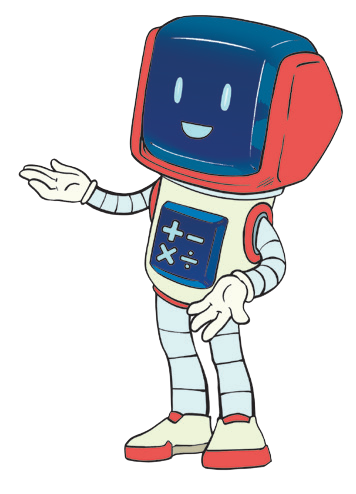 🗸 Vật liệu dễ kiếm, dễ sử dụng. An toàn khi sử dụng đồ dùng, vật liệu.
[Speaker Notes: Nguyễn Ngọc Quân – Tường PTDTBT TH Cốc Mỳ]
HOẠT ĐỘNG 2: 
HÌNH THÀNH KIẾN THỨC NỀN
[Speaker Notes: Nguyễn Ngọc Quân – Tường PTDTBT TH Cốc Mỳ]
Tìm hiểu về các dạng địa hình trên Trái Đất
Quan sát hình vị trí của núi, đồi, cao nguyên, đồng bằng, sông, hồ và biển.
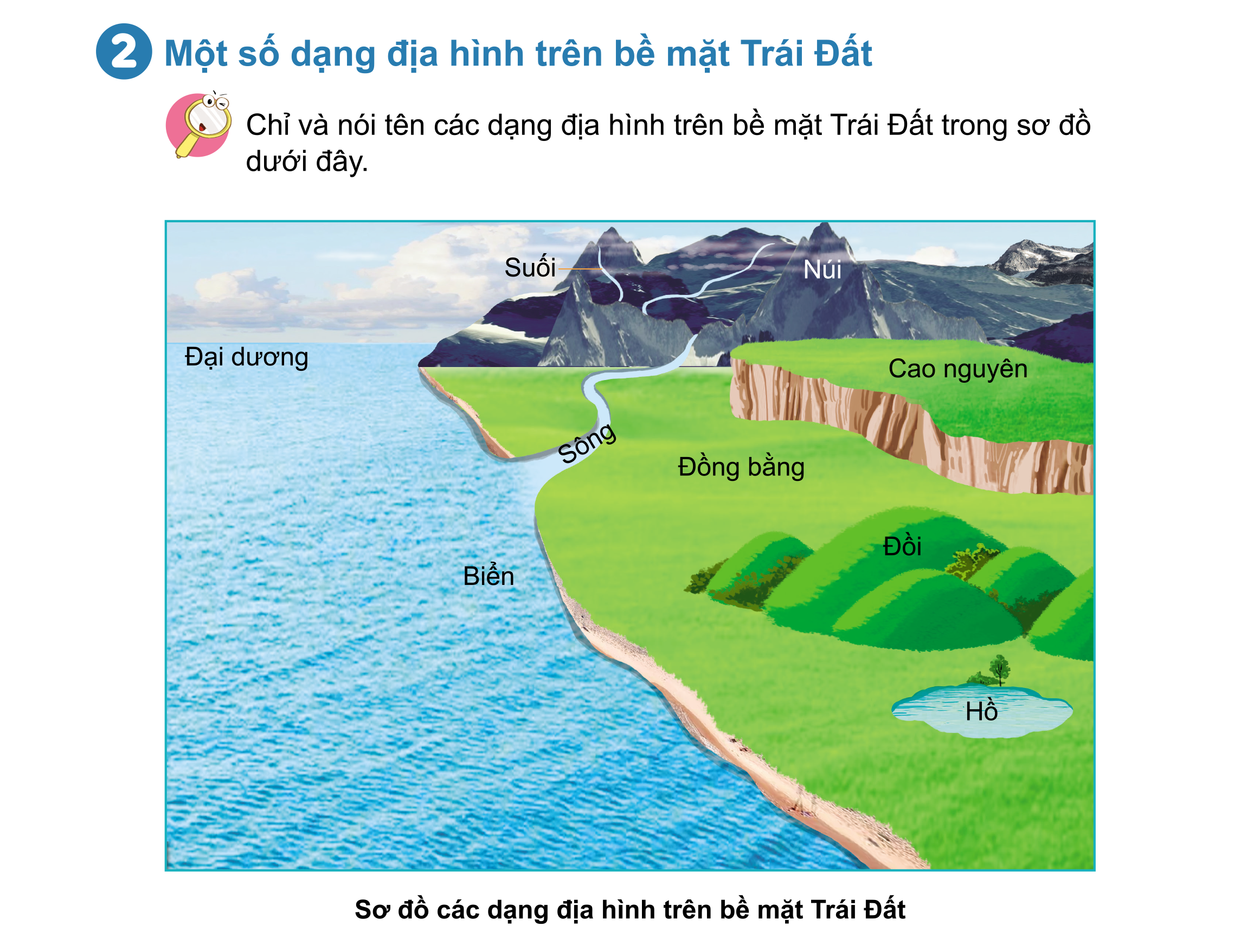 [Speaker Notes: GV cho HS nêu đặc điểm của từng loại địa hình]
Tìm hiểu về các dạng địa hình trên Trái Đất
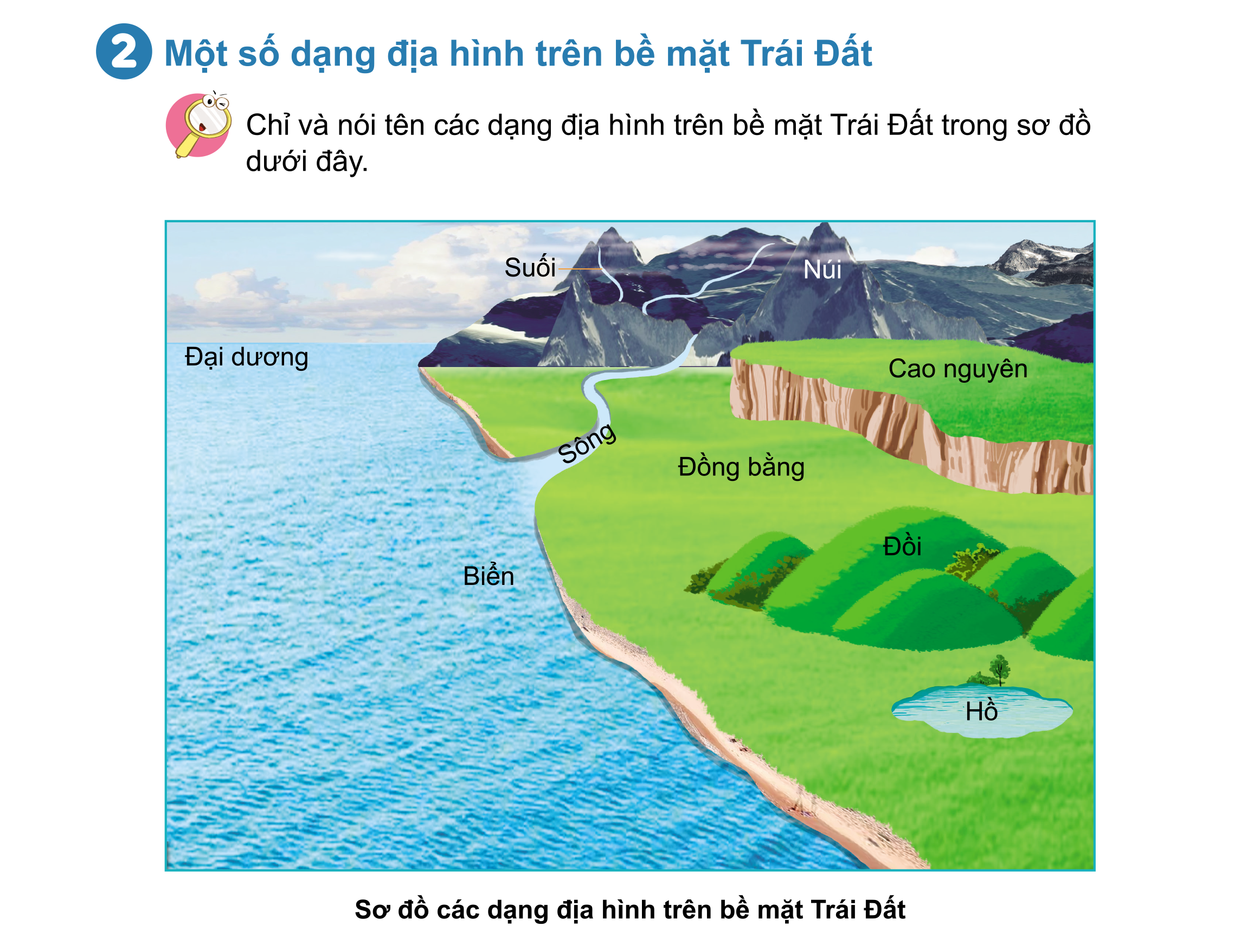 Kể tên các dạng địa hình có trong hình ?
Trên bề mặt Trái Đất có các dạng địa hình: Núi, đồi, cao nguyên, đồng bằng, sông, suối, hồ, biển, đại dương.
[Speaker Notes: GV cho HS nêu đặc điểm của từng loại địa hình]
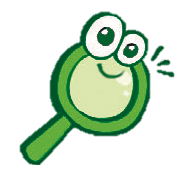 Tìm hiểu về các dạng địa hình trên Trái Đất
Em hãy gọi tên và chỉ ra điểm khác nhau giữa các địa hình sau:
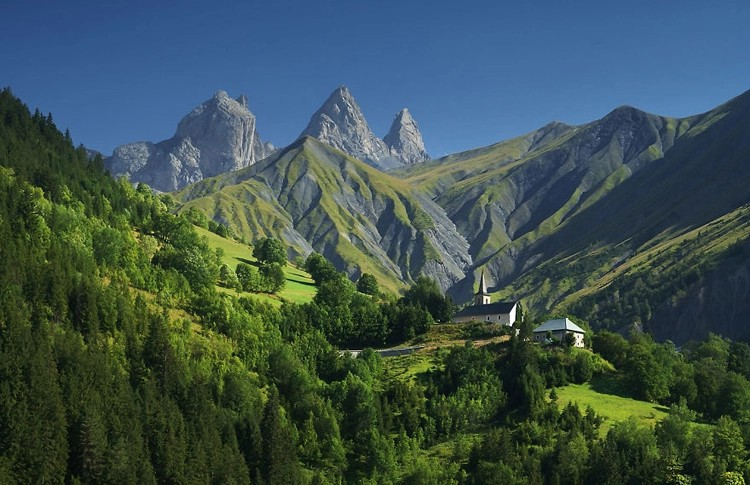 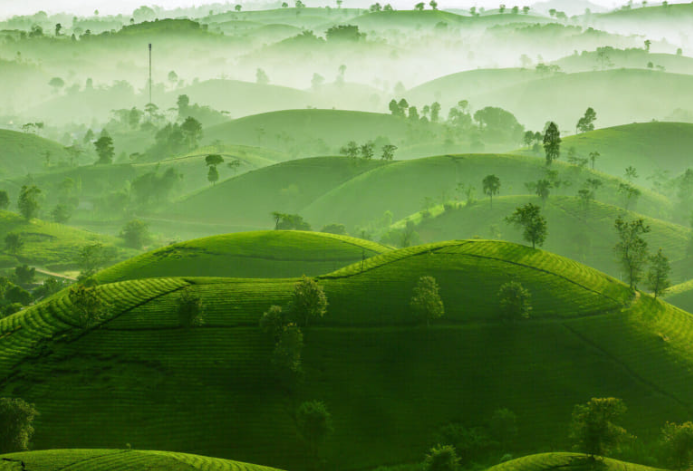 1
Núi
Đồi
2
Đồi: có đỉnh tròn, sườn thoải.
Núi: có đỉnh nhọn, sườn dốc.
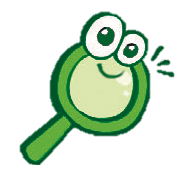 Tìm hiểu về các dạng địa hình trên Trái Đất
Em hãy gọi tên và chỉ ra điểm khác nhau giữa các địa hình sau:
2
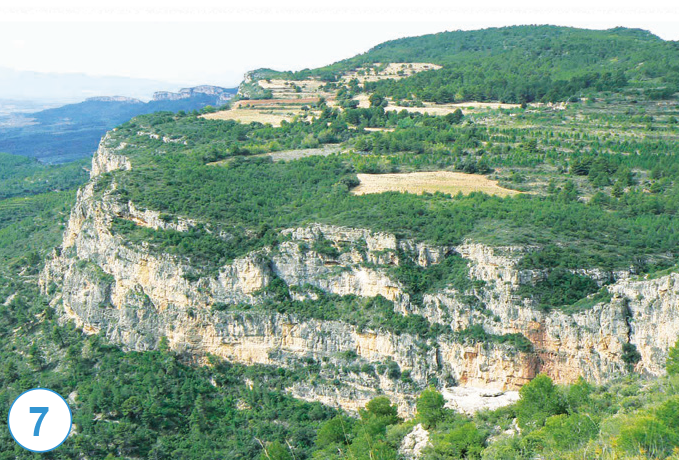 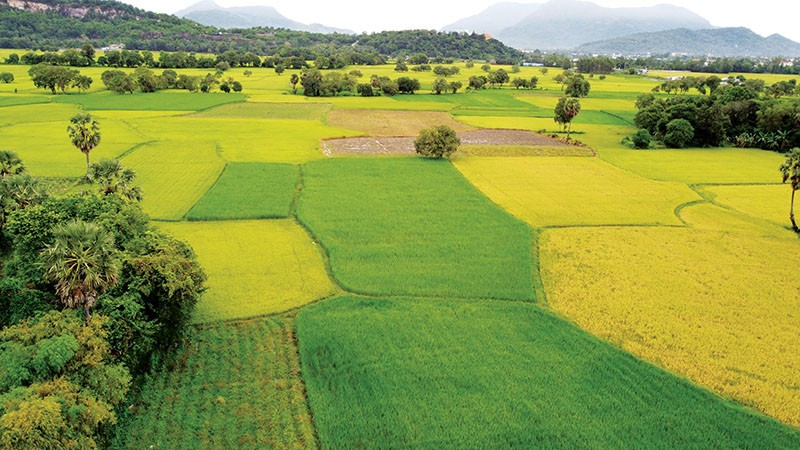 1
Cao nguyên
Đồng bằng
Đồng bằng: bằng phẳng, thấp hơn cao nguyên.
Cao nguyên: khá bằng phẳng, cao hơn đồng bằng.
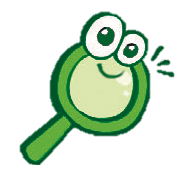 Tìm hiểu về các dạng địa hình trên Trái Đất
Em hãy gọi tên và chỉ ra điểm khác nhau giữa các địa hình sau:
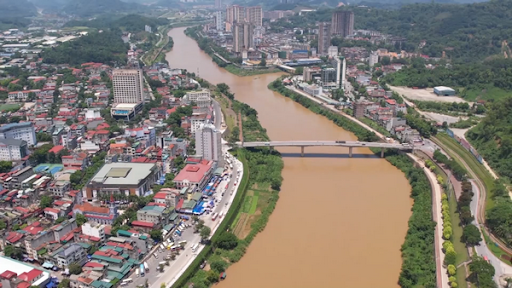 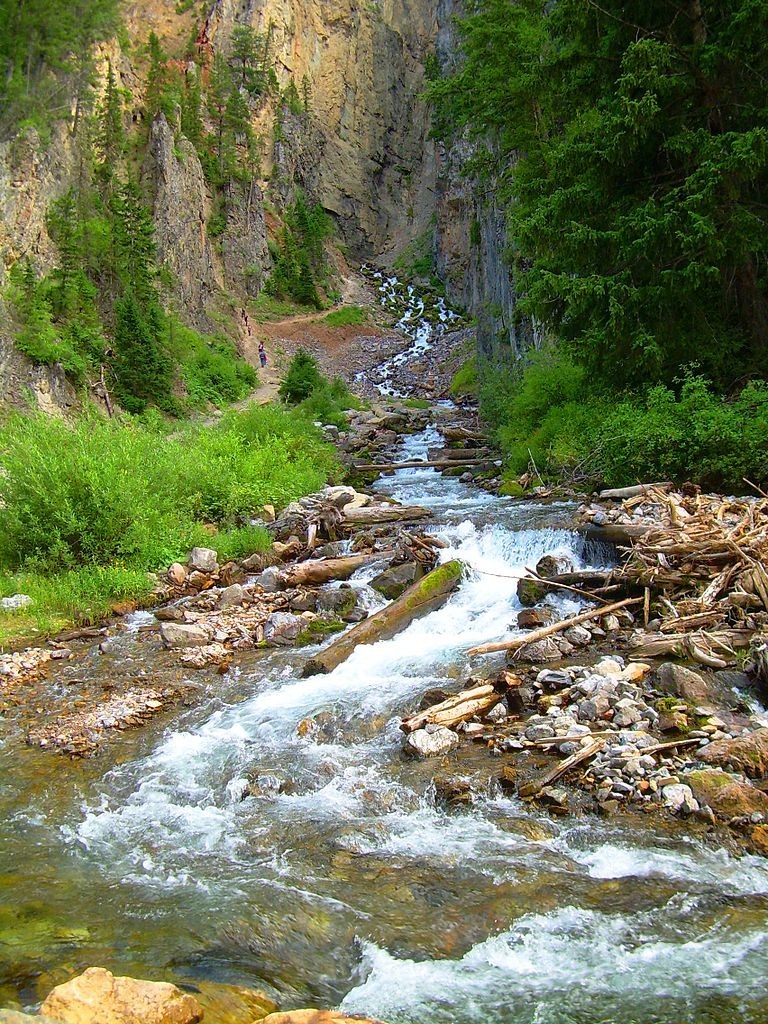 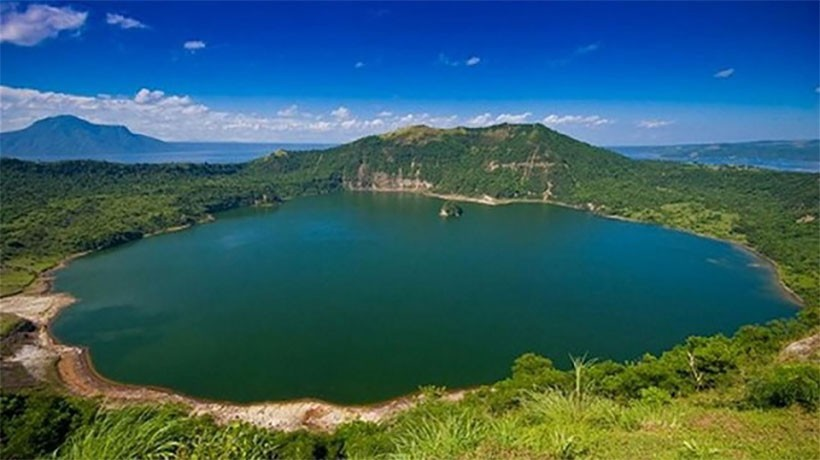 3
1
2
Hồ
Suối
Sông
Hồ: là vùng trũng lớn trên lục địa, nước đọng.
Sông, suối: là dòng nước chảy trên lục địa.
[Speaker Notes: Hồ: là vùng trũng lớn trên lục địa, nước đọng.]
Tìm hiểu về các dạng địa hình trên Trái Đất
Kể tên một số biển, hồ, sông, suối, núi, đồi, cao nguyên, đồng bằng mà em biết.
[Speaker Notes: Nguyễn Ngọc Quân – Trường PTDTBT TH Cốc Mỳ]
Tìm hiểu về các dạng địa hình trên Trái Đất
[Speaker Notes: Nguyễn Ngọc Quân – Trường PTDTBT TH Cốc Mỳ]
Tìm hiểu về các dạng địa hình trên Trái Đất
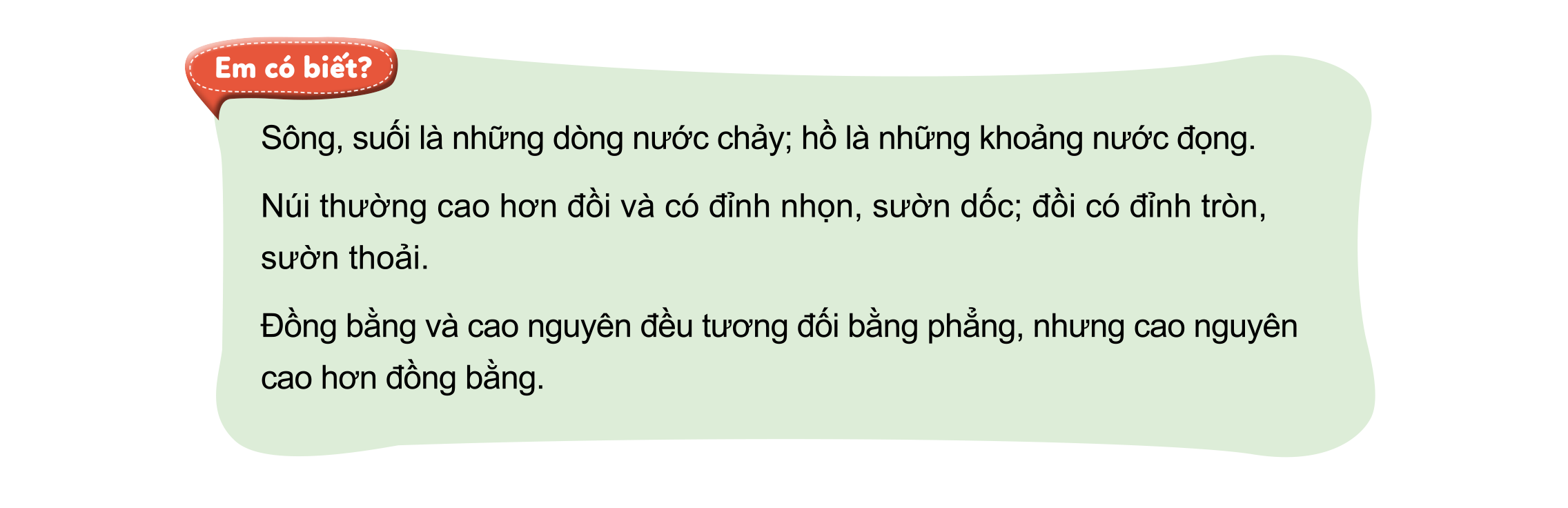 [Speaker Notes: Nguyễn Ngọc Quân – Trường PTDTBT TH Cốc Mỳ]
XÁC ĐỊNH CÁC DẠNG ĐỊA HÌNH TRÊN TRÁI ĐẤT
TRÒ CHƠI
Ô CỬA BÍ MẬT
[Speaker Notes: Nguyễn Ngọc Quân – Trường PTDTBT TH Cốc Mỳ]
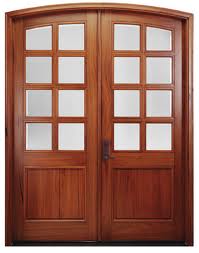 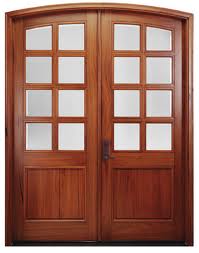 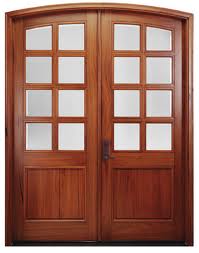 3
2
1
4
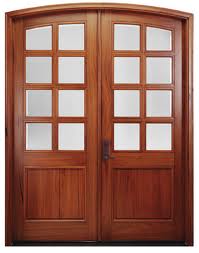 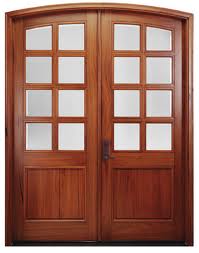 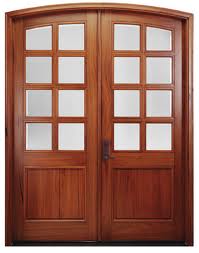 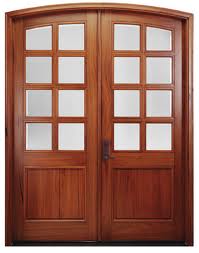 7
6
5
8
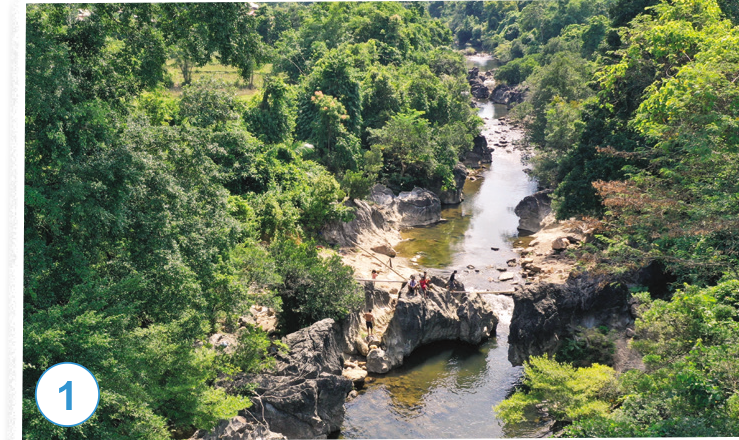 Suối
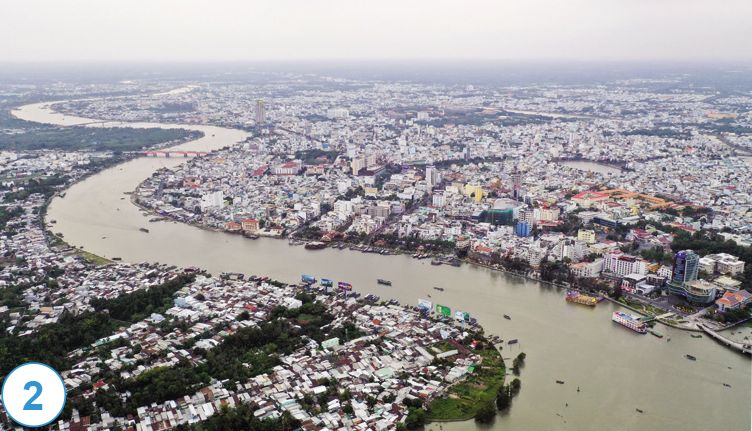 Sông
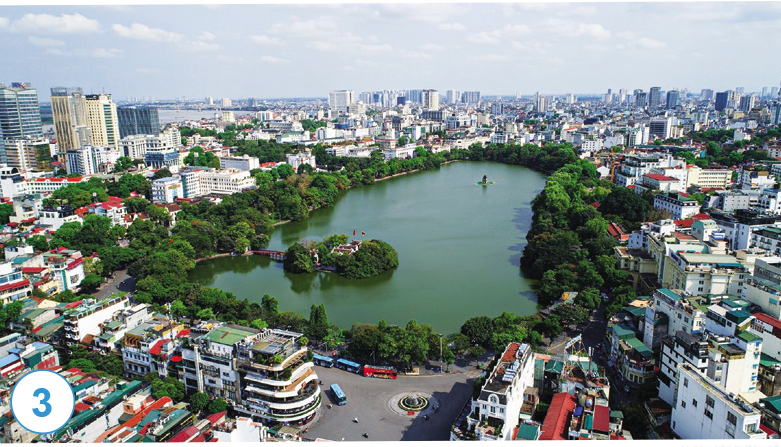 Hồ
Biển
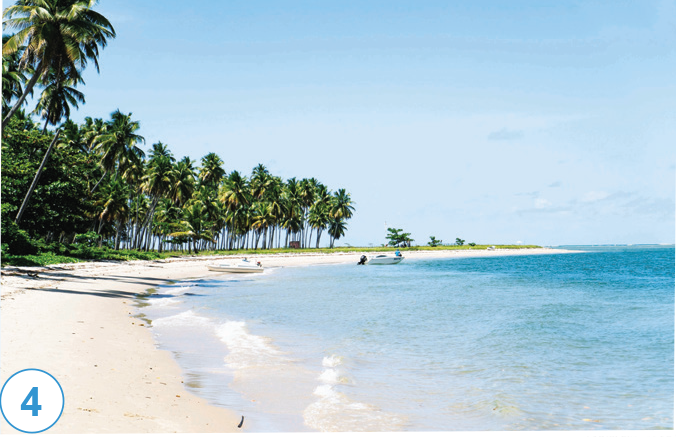 Núi
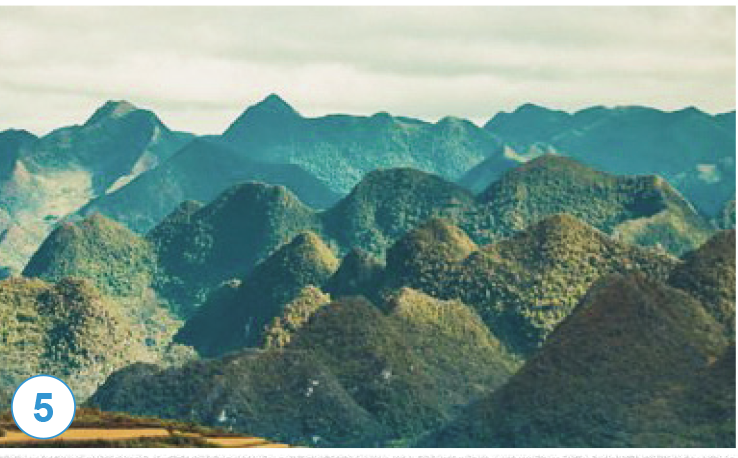 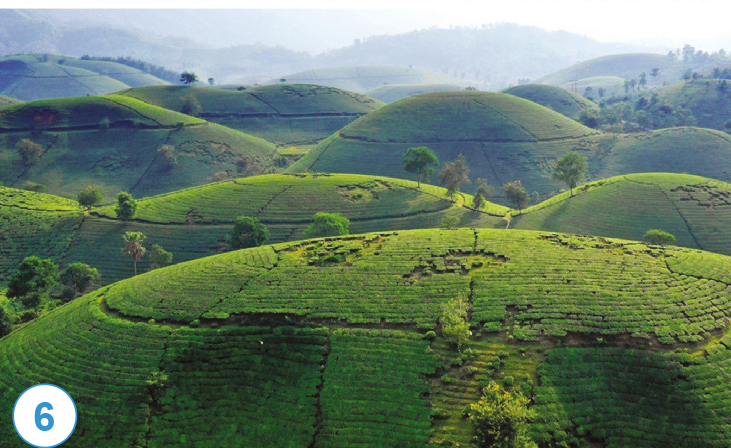 Đồi
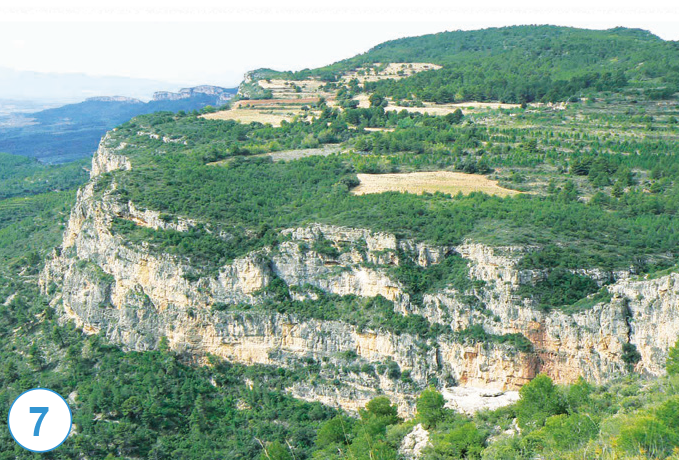 Cao nguyên
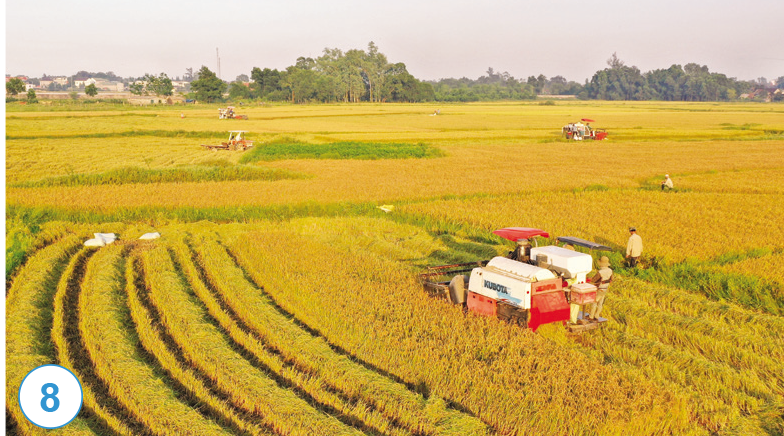 Đồng bằng
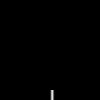 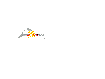 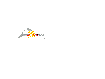 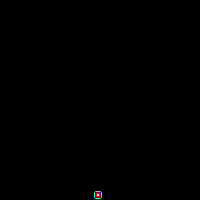 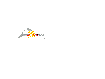 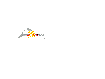 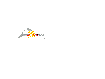 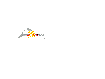 CHÚC MỪNG
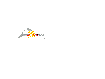 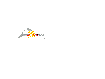 XÁC ĐỊNH CÁC DẠNG ĐỊA HÌNH TRÊN TRÁI ĐẤT
Nơi em ở có những dạng địa hình nào ?
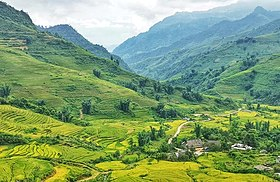 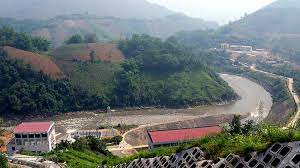 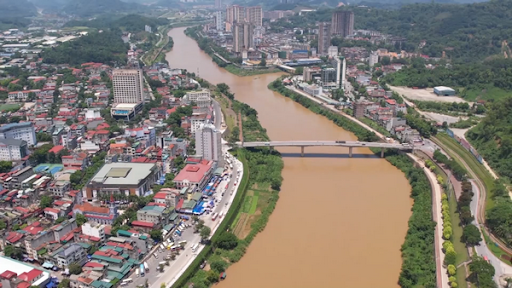 Núi - Đồi
Sông
Suối
[Speaker Notes: Nguyễn Ngọc Quân – Trường PTDTBT TH Cốc Mỳ]
Trên bề mặt Trái Đất có nhiều dạng địa hình như: Đại dương, biển, hồ, sông, suối, núi, đồi, cao nguyên, đồng bằng
[Speaker Notes: Chúng ta biết rằng mỗi một nơi trên Trái Đất có một dạng địa hình khác nhau (Đồi núi, đồng bằng, sông, biển, …). Để giới thiệu cho bạn bè, người thân của em về bề mặt nơi em sinh sống có những gì, thầy và các bạn cùng đi làm mô hình thể hiện các dạng địa hình có trên bề mặt nơi em sinh sống và các hoạt động sản xuất ứng với từng dạng địa hình đấy nhé !]
HOẠT ĐỘNG 3: 
LUYỆN TẬP VÀ VẬN DỤNG
ĐỀ XUẤT Ý TƯỞNG VÀ CÁCH LÀM MÔ HÌNH CÁC DẠNG ĐỊA HÌNH
a)Đề xuất và lựa chọn giải pháp
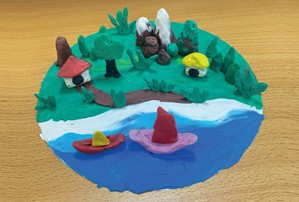 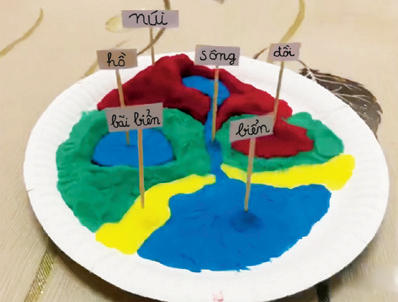 Một số mô hình bề mặt Trái Đất
[Speaker Notes: Nguyễn Ngọc Quân – Trường PTDTBT TH Cốc Mỳ]
ĐỀ XUẤT Ý TƯỞNG VÀ CÁCH LÀM MÔ HÌNH CÁC DẠNG ĐỊA HÌNH
Kể tên các công việc chính khi thiết kế bề mặt Trái Đất.
Chọn ý tưởng, chọn đồ dùng, dự kiến các bước làm, phân công nhiệm vụ thành viên
[Speaker Notes: Nguyễn Ngọc Quân – Trường PTDTBT TH Cốc Mỳ]
PHIẾU HỌC TẬP
1. Nhóm tạo các dạng địa hình gì trên mô hình:
………………………………………………………………………………………………………………………….
……………………………………………………………………………………………….………………………….
2. Vật liệu sử dụng làm mô hình
………………………………………………………………………………………………………………………….
……………………………………………………………………………………………….………………………….
3. Mô tả cách làm mô hình
………………………………………………………………………………………………………………………….
……………………………………………………………………………………………….………………………….
[Speaker Notes: GV hướng dẫn HS hoàn thiện phiếu học tập, cho HS các nhóm lên trình bày phiếu học tập.
- GV nhận xét gợi ý cho HS điều chỉnh (nếu cần); nhấn mạnh tính thẩm mĩ: sản phẩm đẹp, hài hòa, bền và sử dụng được lâu dài.
* Giáo viên định hướng: Như vậy, để thiết kế một mô hình bề mặt Trái Đất theo yêu cầu đã đề ra thì chúng ta phải xác định được các dạng địa hình trên mô hình, lựa chọn vật liệu sử dụng để làm mô hình, tạo các dạng địa hình và hoàn thiện mô hình.]
ĐỀ XUẤT Ý TƯỞNG VÀ CÁCH LÀM MÔ HÌNH CÁC DẠNG ĐỊA HÌNH
https://i.ebayimg.com/thumbs/images/g/2SkAAOSwb~9ZbH8K/s-l1200.jpg
TIÊU CHÍ SẢN PHẨM
🗸 Mô hình có một số dạng địa hình: núi, đồi, cao nguyên, đồng bằng, sông, hồ, biển.
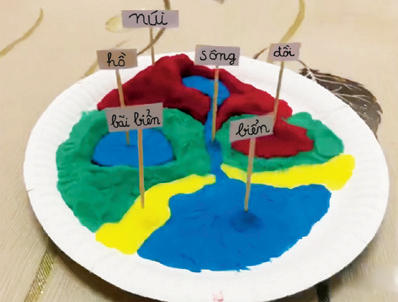 🗸 Thể hiện được đặc điểm đặc trưng của từng dạng địa hình.
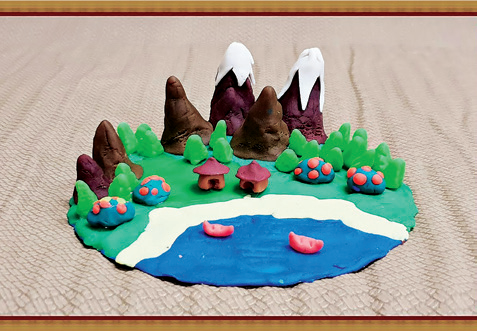 🗸 Vật liệu dễ kiếm, dễ sử dụng. An toàn khi sử dụng các đồ dùng, vật liệu.
[Speaker Notes: Nguyễn Ngọc Quân – Trường PTDTBT TH Cốc Mỳ]
Lưu ý:
+ Cần sử dụng màu sắc khác nhau để phân biệt các dạng địa hình.
+ Bám sát tiêu chí khi làm sản phẩm.
+ Cẩn thận, an toàn khi sử dụng các dụng cụ và vật liệu, giữ vệ sinh cá nhân, môi trường.
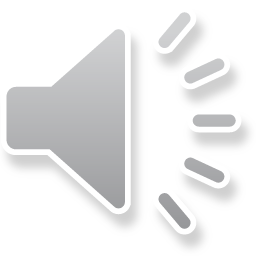 Chế tạo mẫu, thử nghiệm và đánh giá
Các nhóm triển khai làm sản phẩm của nhóm mình
	Thử nghiệm và đánh giá (25-30p)
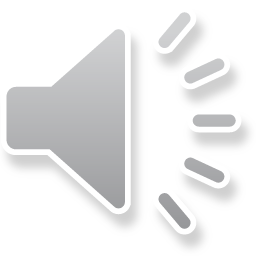 TRƯNG BÀY VÀ GIỚI THIỆU SẢN PHẨM
Trình bày và thảo luận về sản phẩm đã thiết kế; điều chỉnh thiết kế ban đầu.
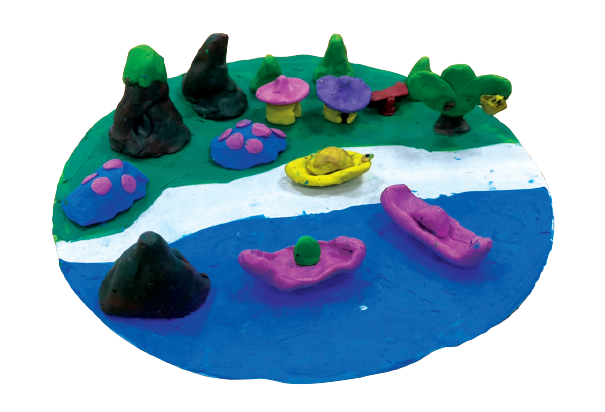 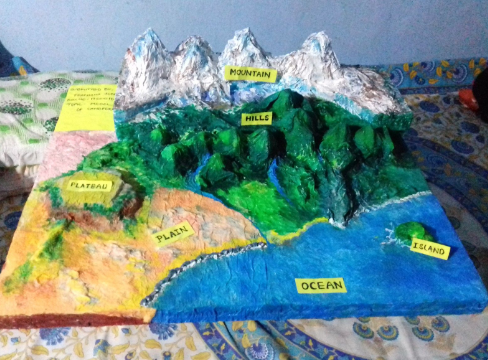 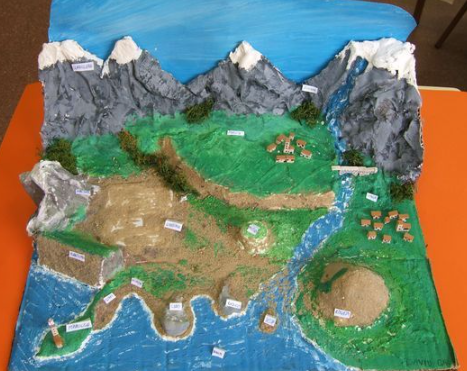 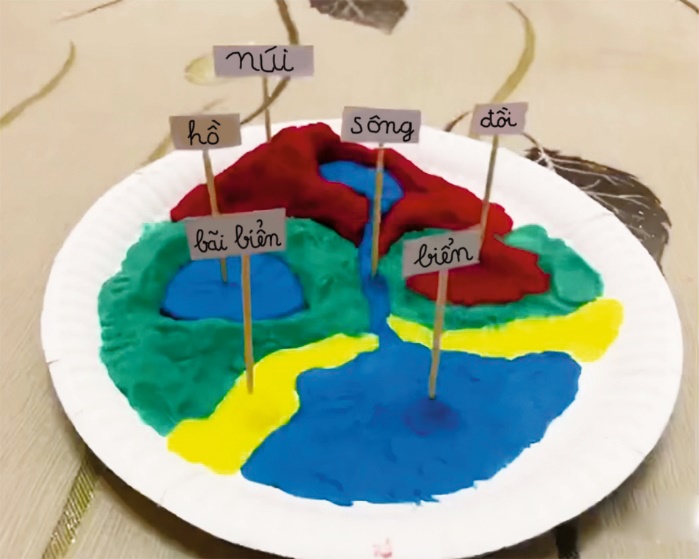 [Speaker Notes: Nguyễn Ngọc Quân – Trường PTDTBT TH Cốc Mỳ]
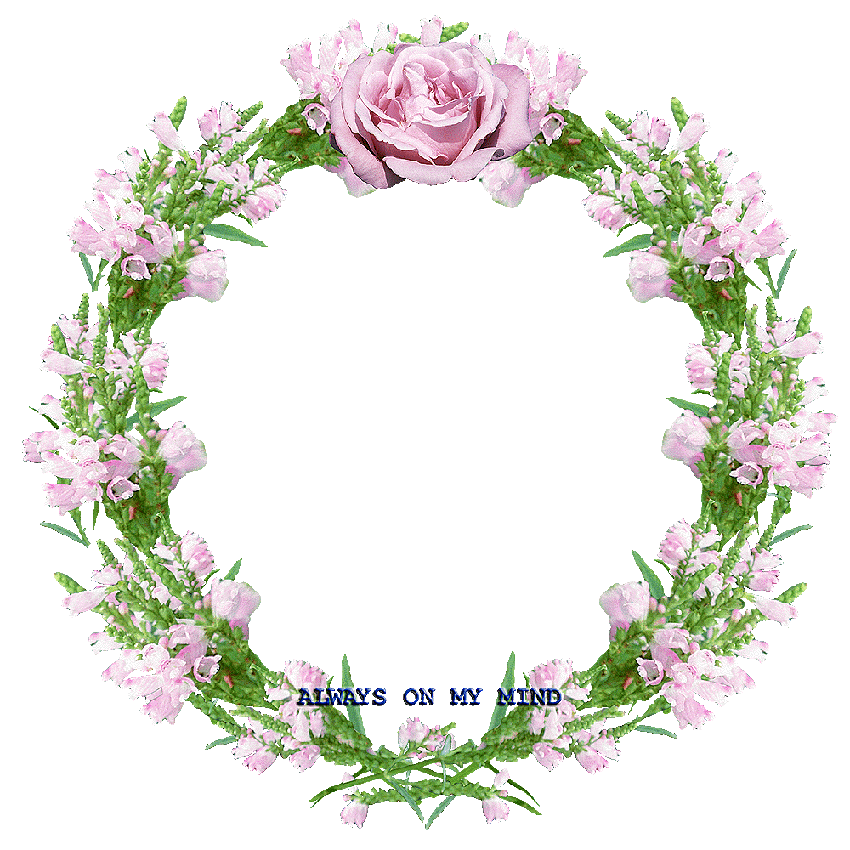 XIN CHÂN THÀNH CẢM ƠN 
QUÝ THẦY CÔ GIÁO VÀ CÁC EM
[Speaker Notes: Nguyễn Ngọc Quân – Trường PTDTBT TH Cốc Mỳ]